Escuela Normal de Educación Preescolar
“PROGRAMA INSTITUCIONAL DE TUTORÍA EDUCATIVA PARA LAS ESCUELAS NORMALES DEL ESTADO DE COAHUILA DE ZARAGOZA ”
PITEENC
 SEMESTRE. 
PROFRA.  Eva Fabiola Ruiz Pradis
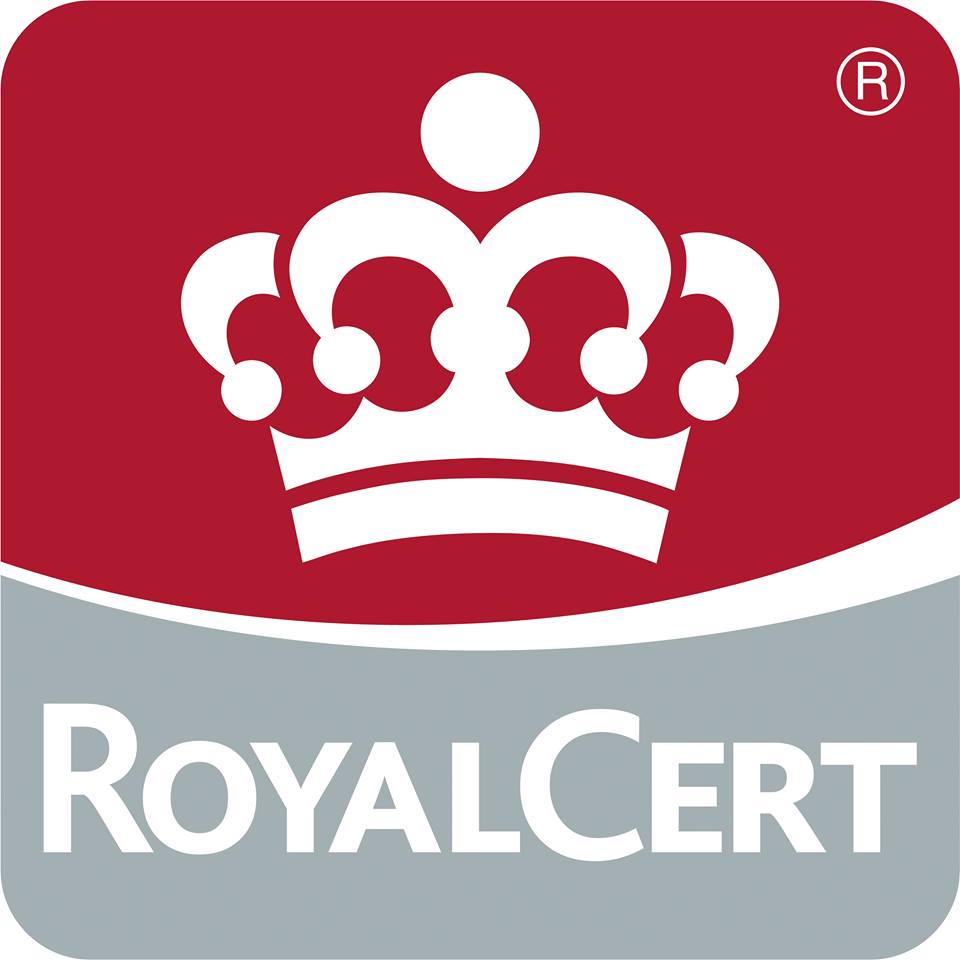 ENEP-F-ST-19
V01/122012
Enfoque
Basado en el desarrollo de competencias.
Centrado en el aprendizaje.
Aprendizaje colaborativo.

    La competencia es una capacidad que, no sólo se tiene o se adquiere, sino que se muestra y se demuestra, es operativa, y por tanto, debe responder a las demandas que en determinado momento pueden hacerse a quienes las poseen. También se pone en práctica, en movimiento, frente a determinadas demandas del contexto.
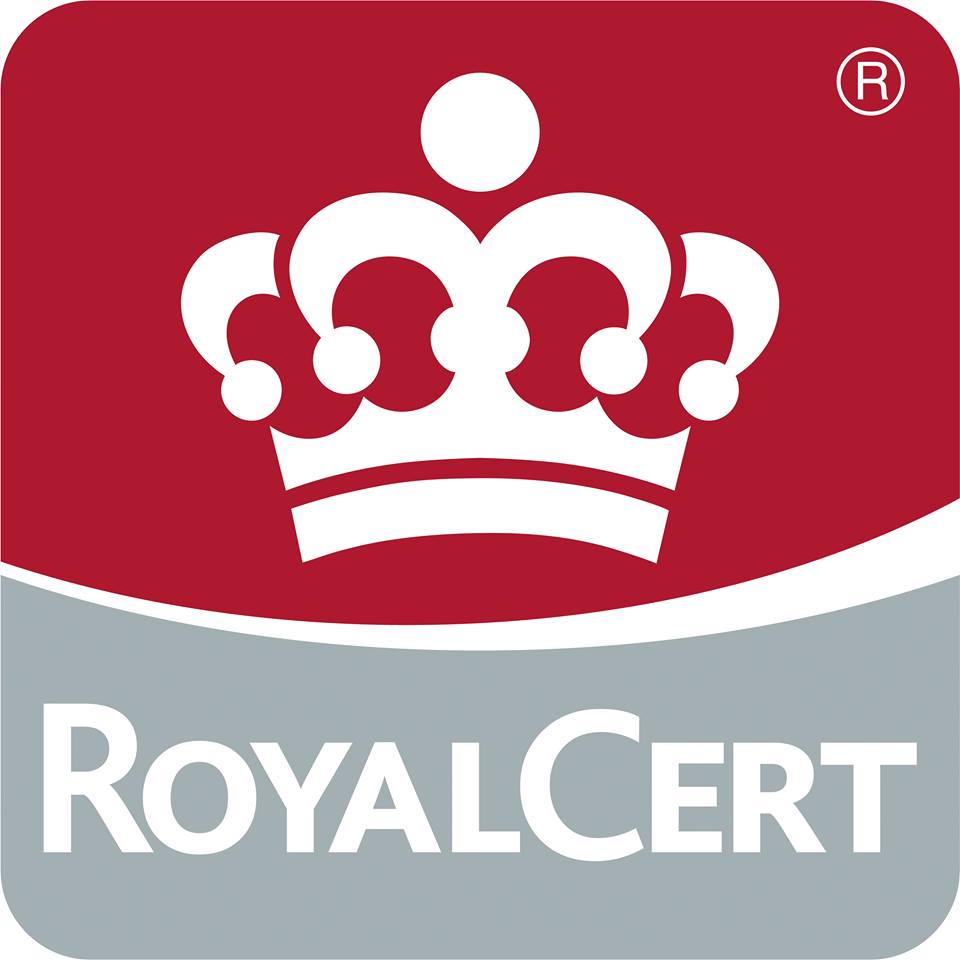 ENEP-F-ST-19
V01/122012
OBJETIVOS QUE SE PRETENDEN CON LA OPERACIÓN DEL PITEENC:
Favorecer el Desarrollo Integral de la Persona.
Desarrollar Competencias para la vida, atendiendo al contexto real y su entorno para la adquisición de aprendizajes significativos.
Prevenir Dificultades de aprendizaje: reprobación, deserción, fracaso y/o inadaptación escolar.
Elevar el nivel de logro de los estudiantes.
Contribuir a la adecuada relación e interacción entre los distintos integrantes de la comunidad educativa.
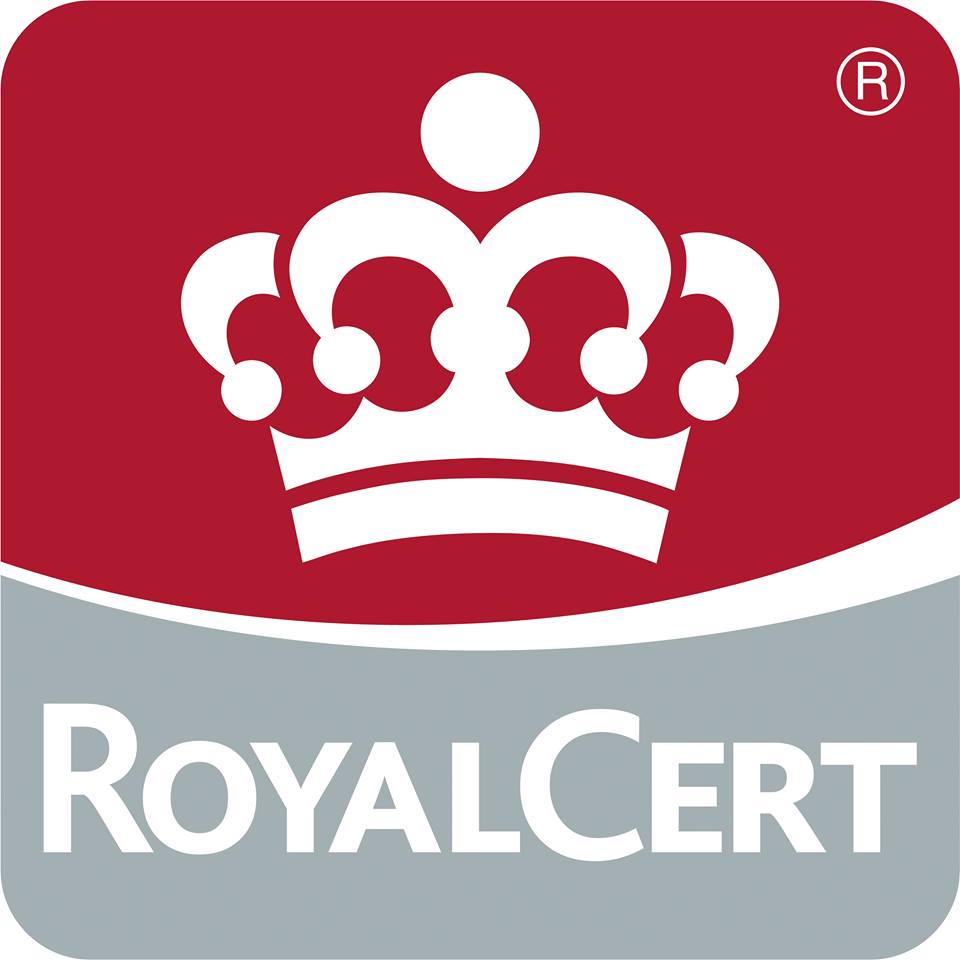 ENEP-F-ST-19
V01/122012
CARACTERÍSTICAS DE LA ATENCIÓN DEL  PITEENC.
Personalizada:  Relación directa y confidencial con el alumno. 

Planificada: actividades organizadas de modo sistemático.

Continua: encuentro regular y permanente, definido en tiempo y espacio entre el tutor y tutorado (s).
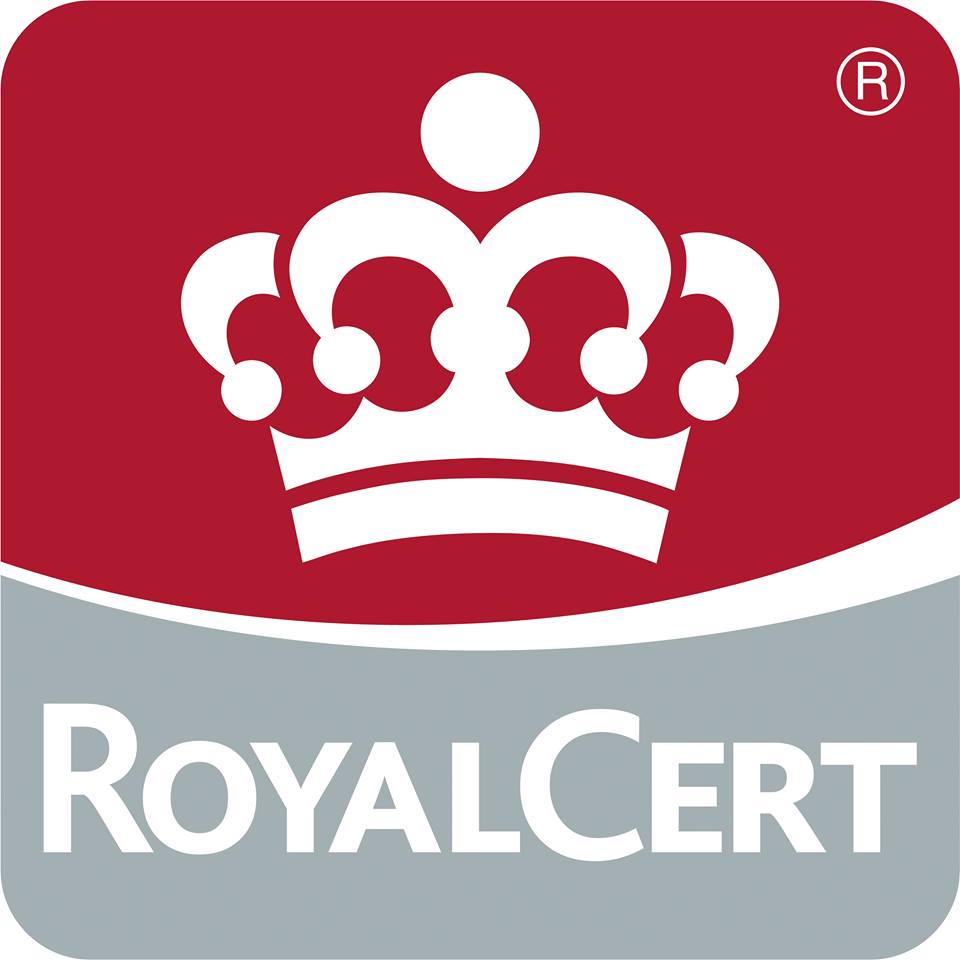 ENEP-F-ST-19
V01/122012
CARACTERÍSTICAS DE LA ATENCIÓN DEL  PITEENC
Intencionada: identifica necesidades de formación y/o aspectos problema para eficientar el desempeño y logro académico de los estudiantes.
Preventiva: Anticipa la presencia de situaciones de riesgo en los estudiantes.
Resolutiva:  intervención y participación de diferentes dependencias de la institución  y en caso necesario,  derivación a espacios profesionalizados para la atención de situaciones específicas.
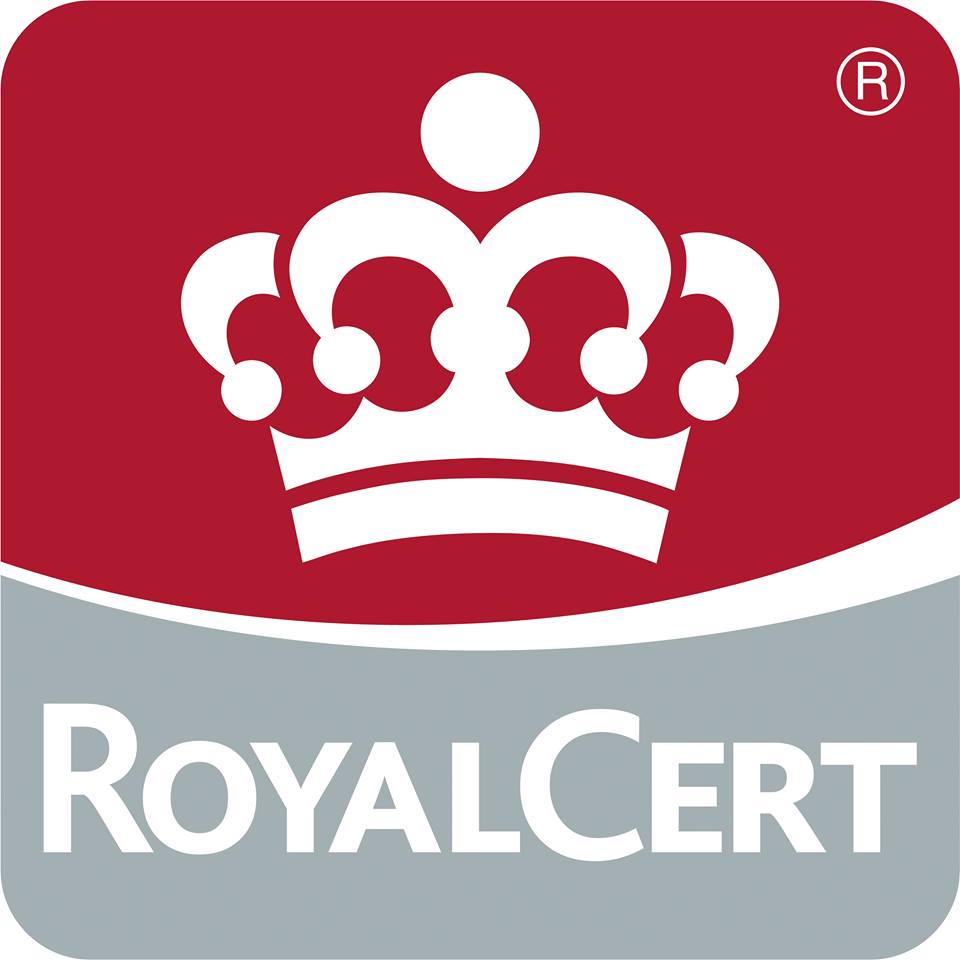 ENEP-F-ST-19
V01/122012
TIPOS DE TUTORÍA
Tutoría de Grupo.

Tutoría en pequeños grupos.

Tutoría individual.

Tutoría de pares.
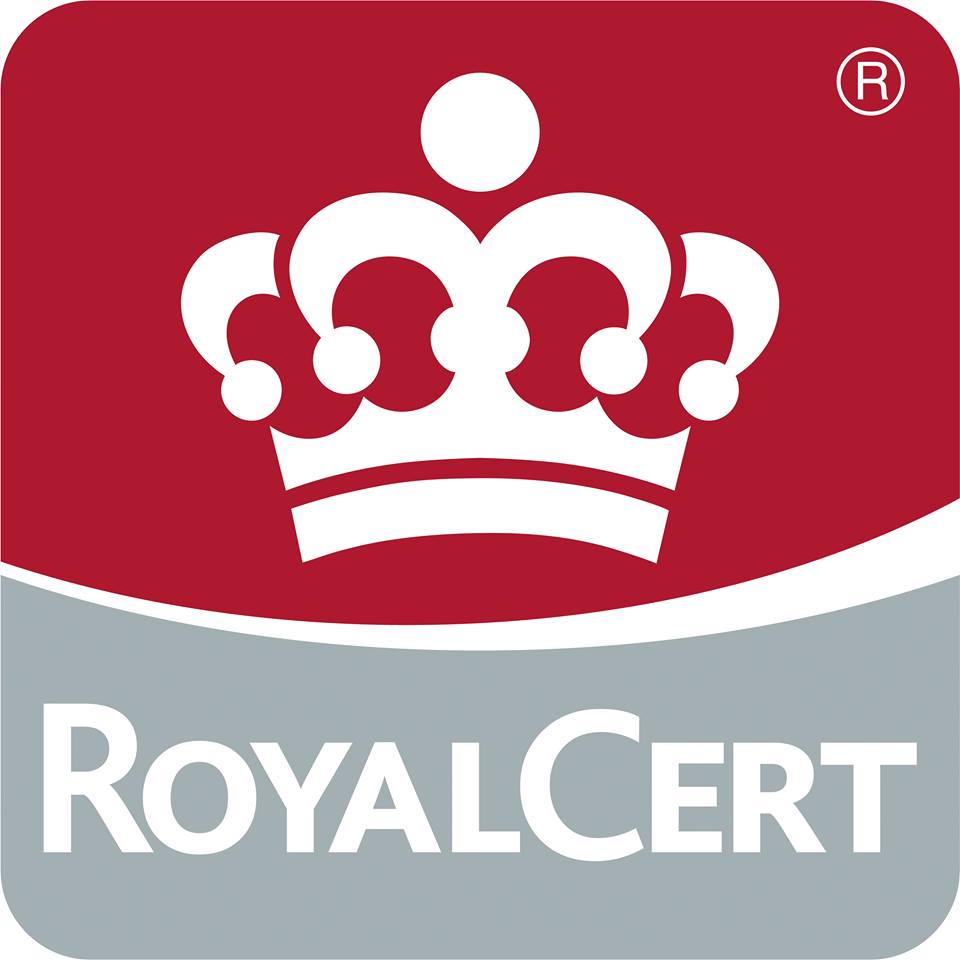 ENEP-F-ST-19
V01/122012
TUTORÍA DE GRUPO
Este tipo de intervención la recibirán el total de los grupos que integran la  licenciatura DE EDUCACIÓN PREESCOLAR. de acuerdo a las líneas de acción/temas que integran el Programa Institucional de Tutoría Educativa. 

Las líneas de acción son consideradas los ejes temáticos a abordar para el desarrollo de la(s) competencia (s) que le son inherentes; y cada una de ellas se circunscribe en alguno de los ámbitos.
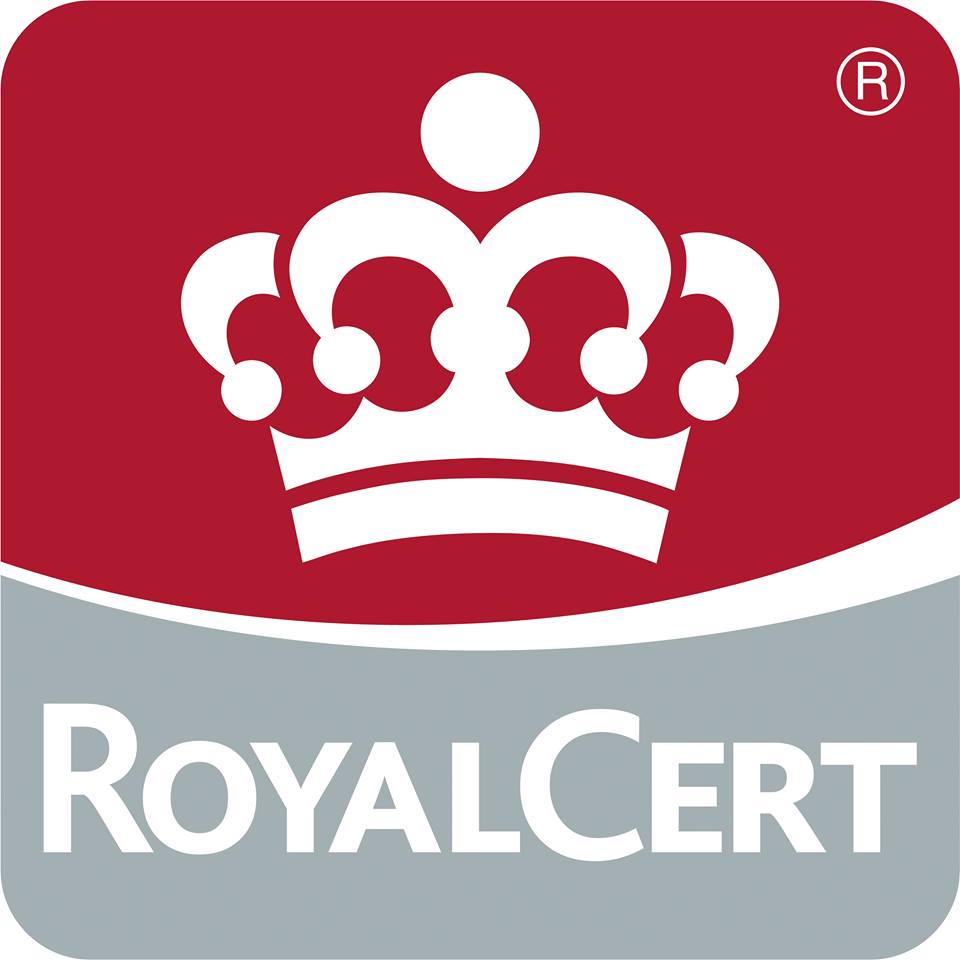 ENEP-F-ST-19
V01/122012
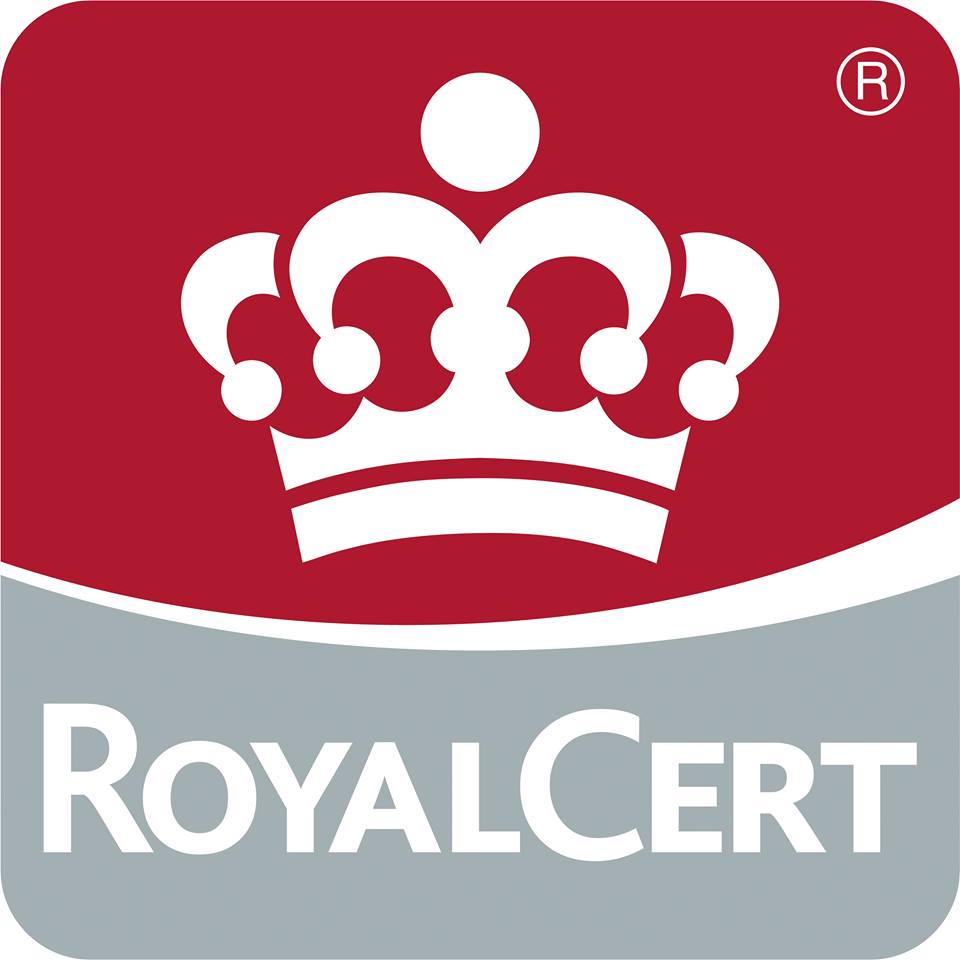 ENEP-F-ST-19
V01/122012
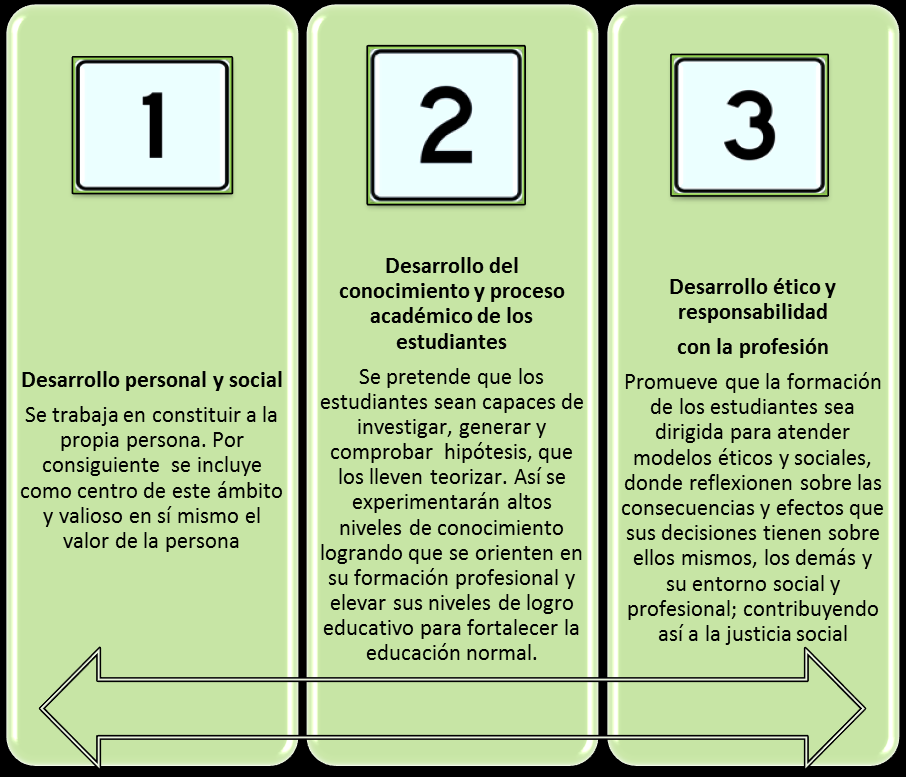 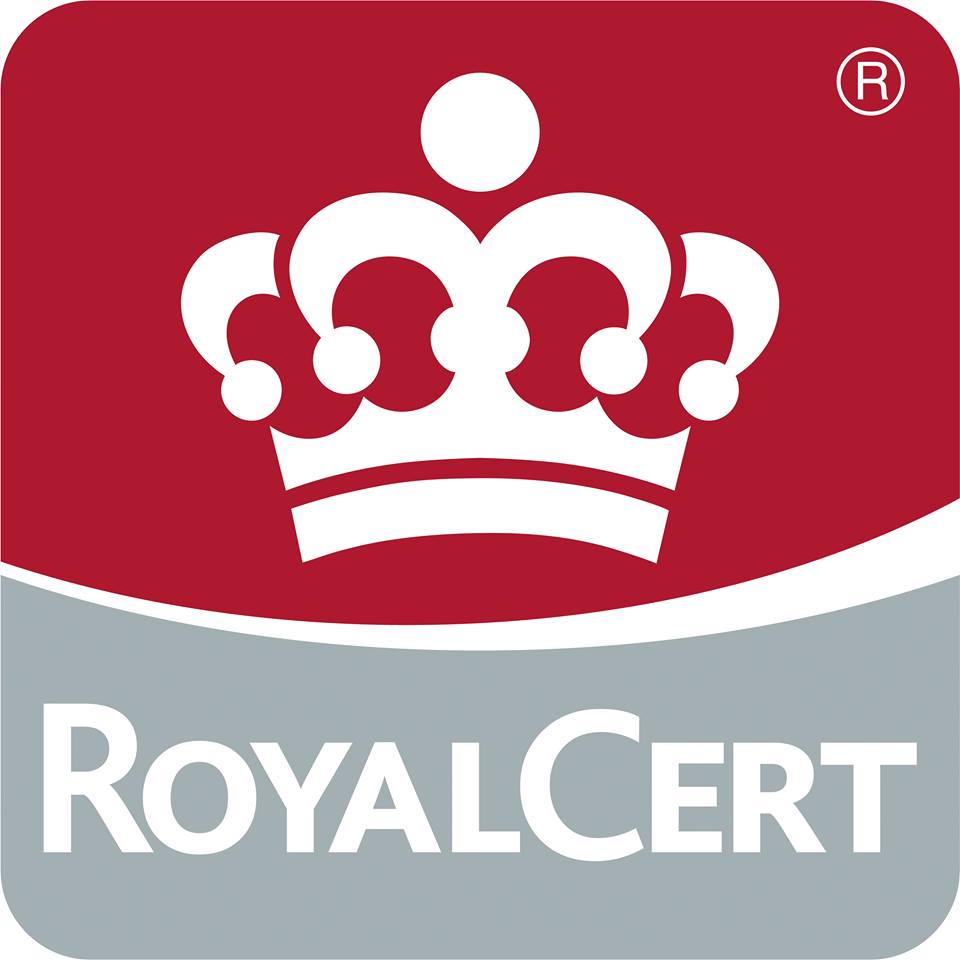 ENEP-F-ST-19
V01/122012
¡Gracias por su atención !
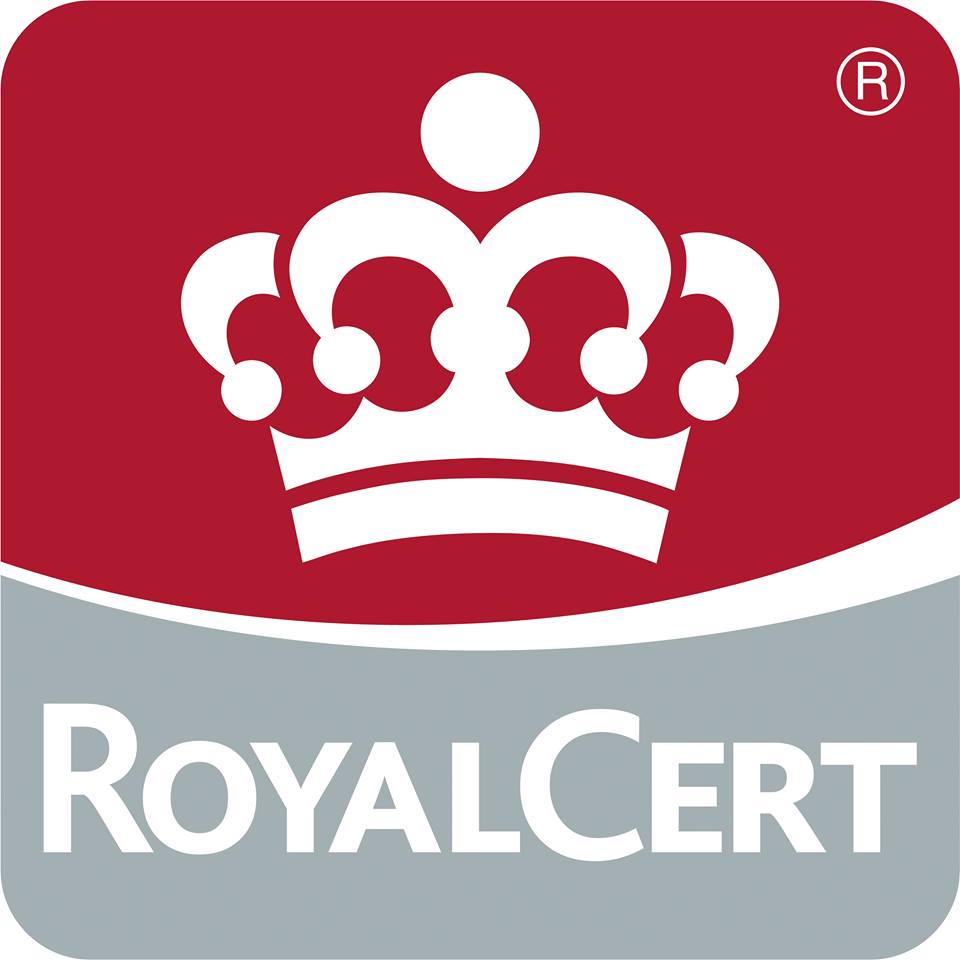 ENEP-F-ST-19
V01/122012